Тема: Мерење и решавање на проблемиИзведена мерна единица
Цели на часот: Ученикот
-Користи мерки во различни мерни единици за правење споредба во секојдневни контексти, пр. графици за патување и за вредност на пари.

-Решава различни текстуални проблеми со пресметување во еден или во повеќе чекори.
Изведена мерна единица е мерка која вклучува мерни единици од две или повеќе различни величини.
Примери за изведени мерни единици: 
Средна брзина-изминат пат за одредено време, 
притисок-Њутни на квадратен метар, 
проток на течност-литри во секунда, 
цена на стока- денари за одредена количина.
Задача 2. Во еден супермаркет 1kg брашно се продава по 35 денари, 2kg од истото брашно се продаваат за 68 денари, а вреќа од 25kg од истото брашно се продава за 710 денари. Кое пакување на брашно е најисплатливо да се купи?
Решение: За да споредеме ќе пресметаме колку чини 1kg брашно од второто и третото пакување. 
Второ пакување: 68: 2 = 34
Трето пакување: 710:25 = 28,4
Најисплатливо е третото пакување.
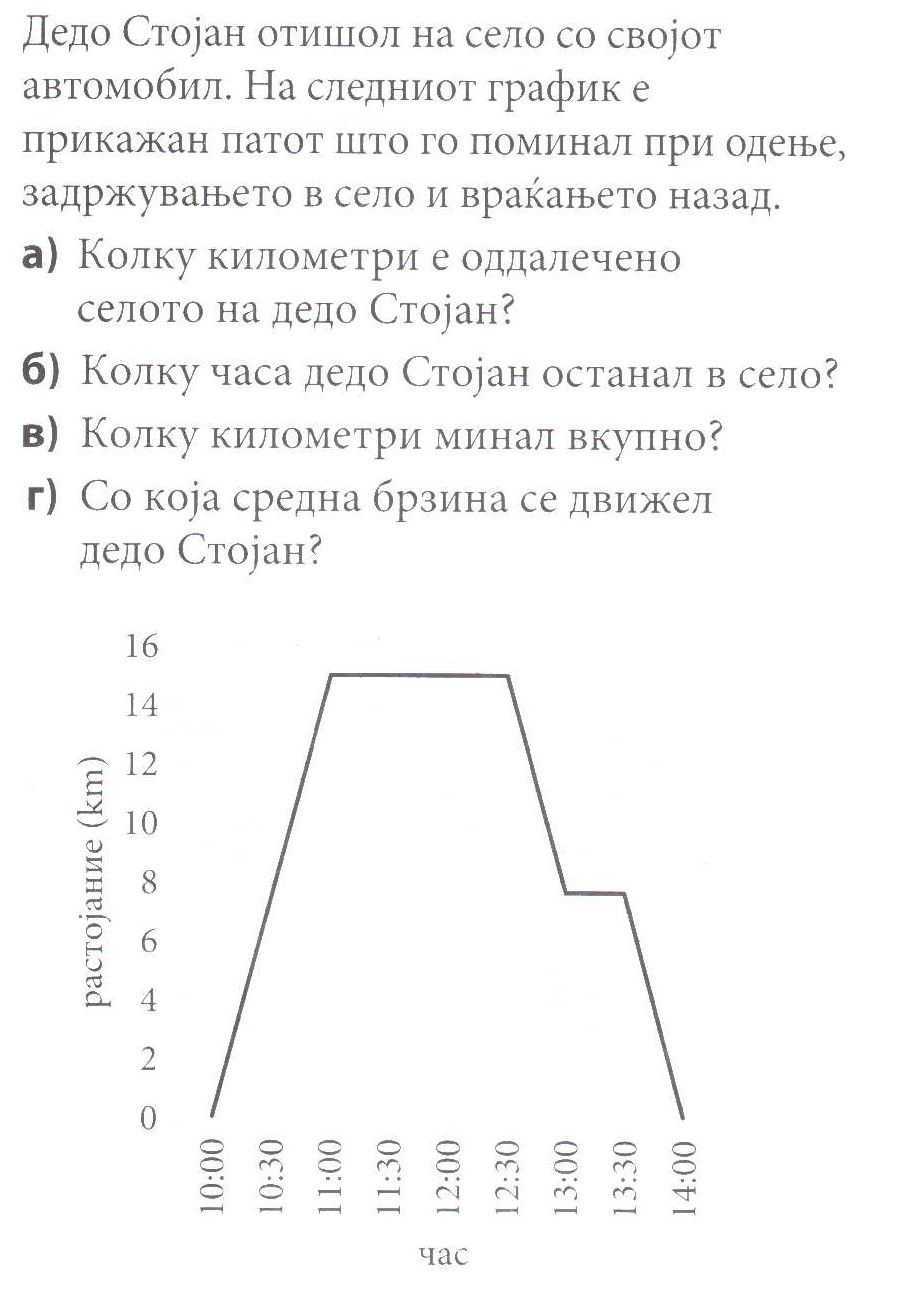 Задача 3.
Домашна работа: од Учебник на страна 243 и 244 задачи 1, 2, 3 и 4.
Наставник: Марина Серафимова